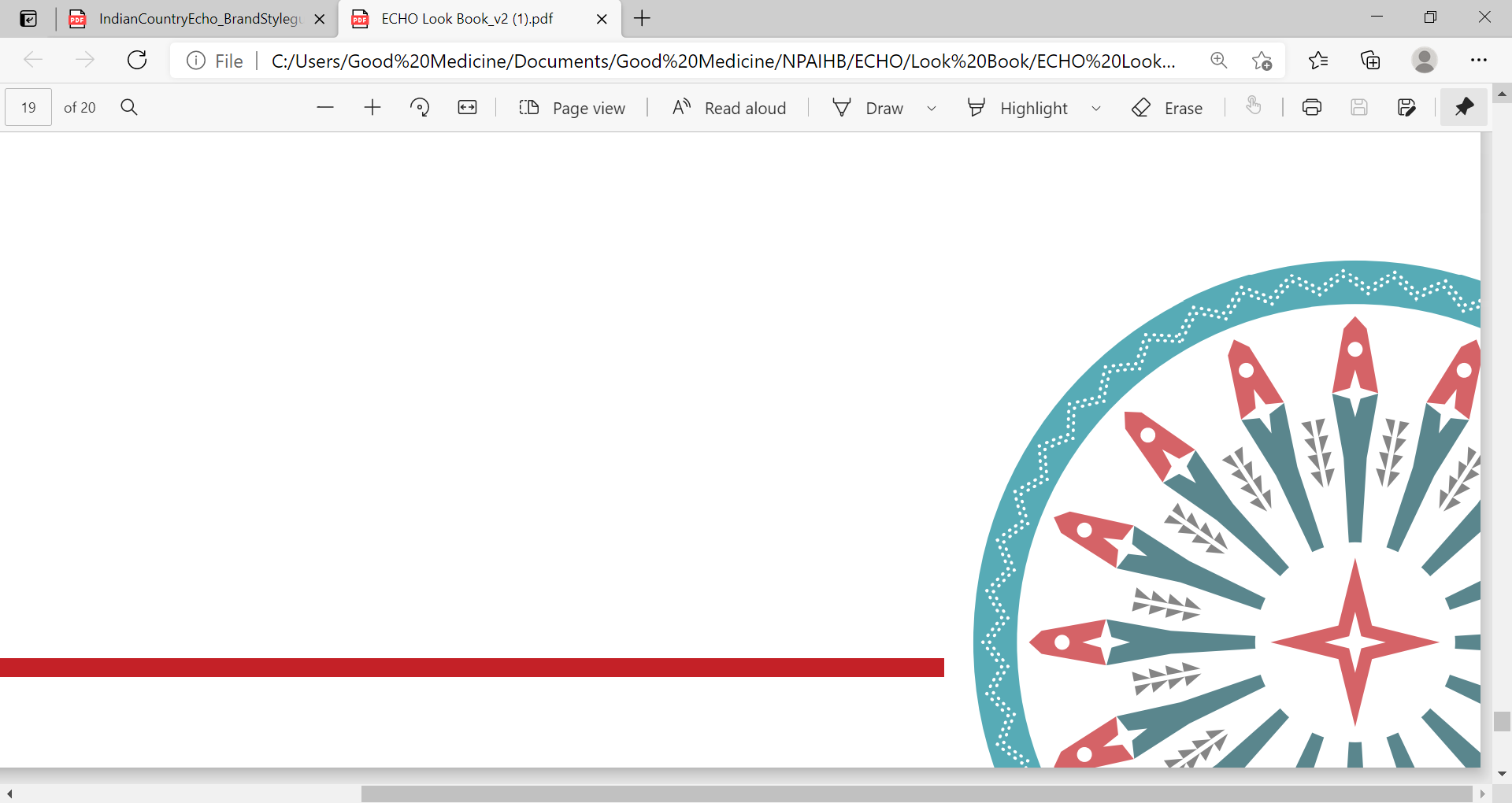 Ending the Syndemic (SUD/HCV/HIV/STI) at Your Tribe or Facility
July 26,2024
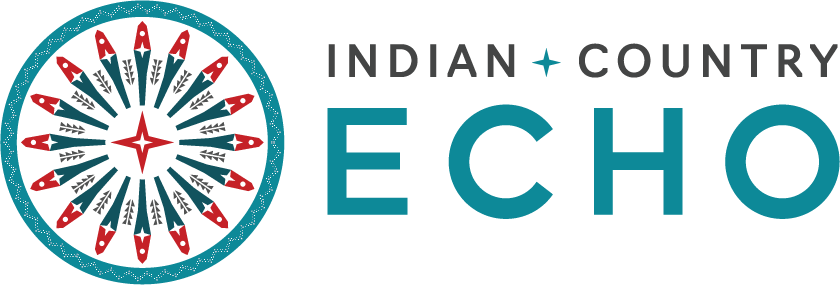 Jorge Mera | MD, Infectious Disease Specialist | ECHO Clinic Director | Northwest Portland Area Indian Health Board
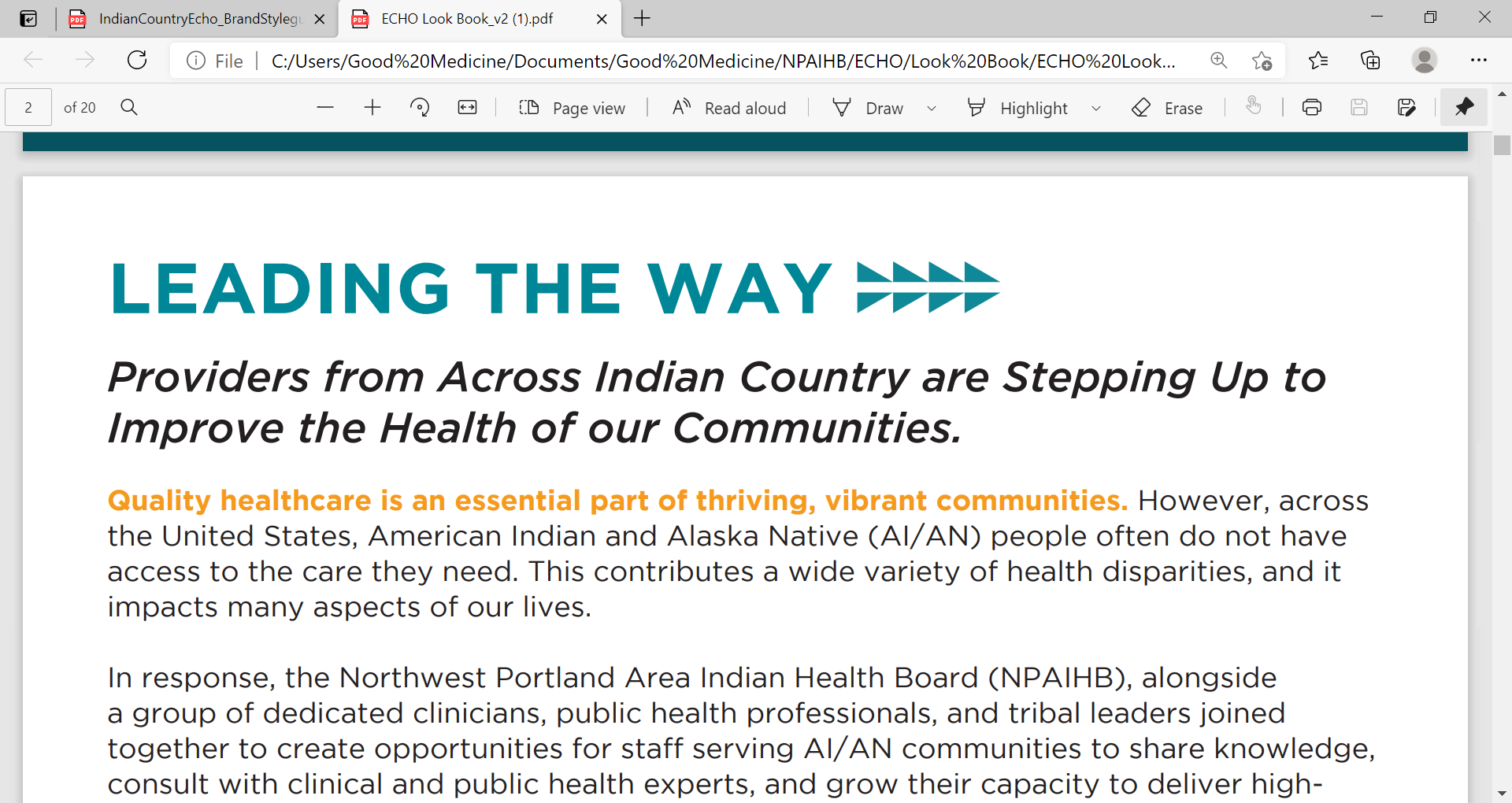 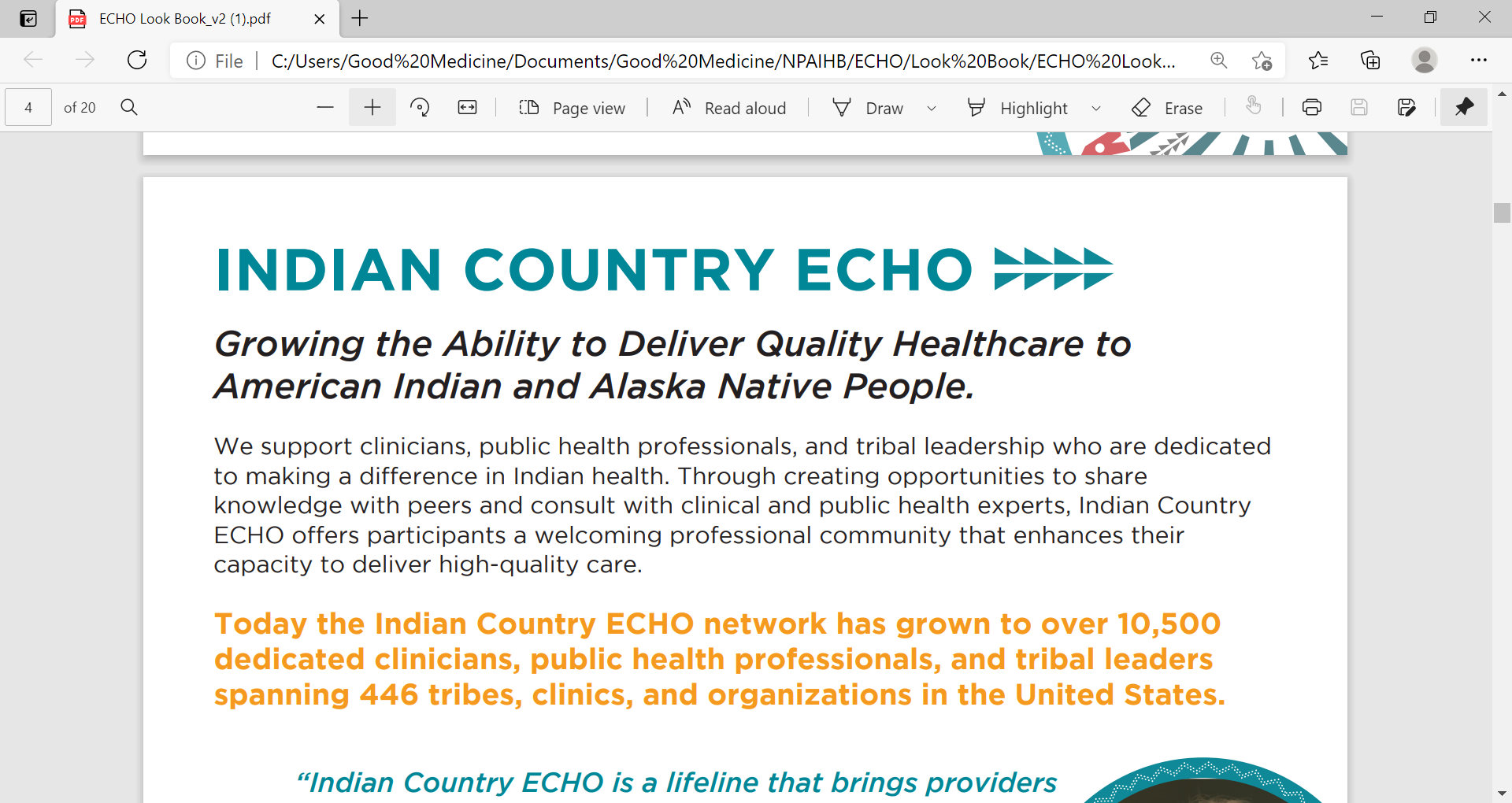 Learning Objectives
[Speaker Notes: ,]
Outline
Syndemic concepts
Clinical case
The SUD | HCV | HIV | STI syndemic in Indian Country
Interventions to mitigate the syndemic:
Societal (Macro), health system (micro), health professional (individual)
Conclusions
[Speaker Notes: ,]
Syndemic
Core principles:
Clustering of two or more conditions in a specific population
Their synergism in producing excess burden of disease in a population
Precipitation and propagation by large scale behavioral, structural and social forces
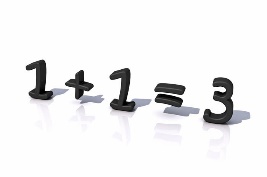 HIV: Human Immunodeficiency Virus 
HCV: Hepatitis C virus
SUD: Substance Use Disorder
Singer, M. and Clair, S. (2003), Syndemics and Public Health: Reconceptualizing Disease in Bio‐Social Context. Medical Anthropology Quarterly, 17: 423-441. https://doi.org/10.1525/maq.2003.17.4.423
HIV Syndemic Outcomes
Viral suppression rates by number of co-infections
Syndemics are associated with poorer HIV health outcomes among PLWHA
Significant “dose-response relationship” between the number of co-infections and mean VLs
In addition to numbers of co-infections, particular demographic subgroups, and certain geo-clusters were also
        associated with poorer health outcomes, underscoring the need to address multiple conditions in tandem in an I   
        integrated health system
5
Chu PL, Santos GM, Vu A et al. Journal of the International AIDS Society 2012. 15:102-103
Indiana HIV/HCV/SUD Outbreak
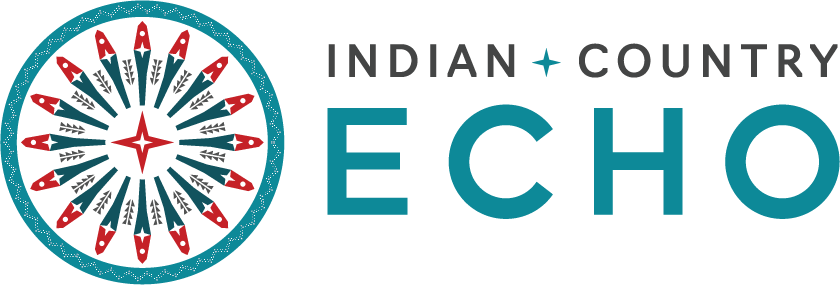 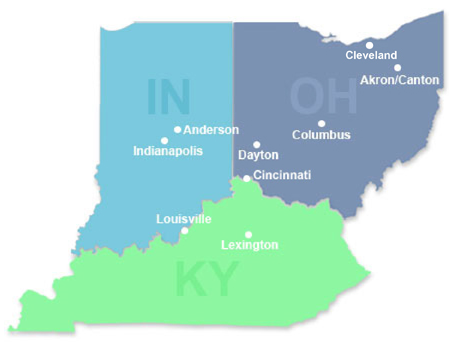 Scott County: Among the state’s 92 counties, 
ranked 92nd in a variety of health and 
social indicators, including life expectancy
Indiana HIV/HCV Outbreak:  Syndemic Risk Factors in Scott County
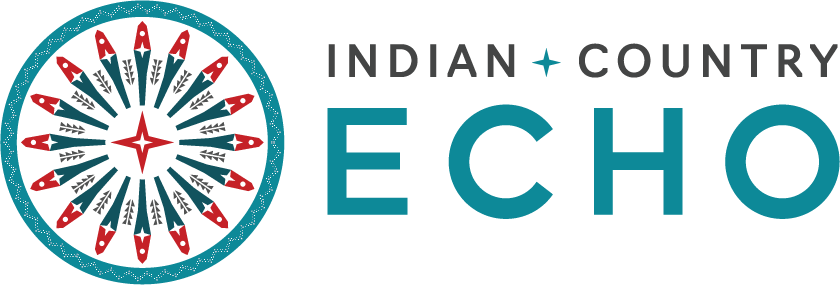 Indiana HIV/HCV Outbreak:  How Was the Outbreak Controlled?
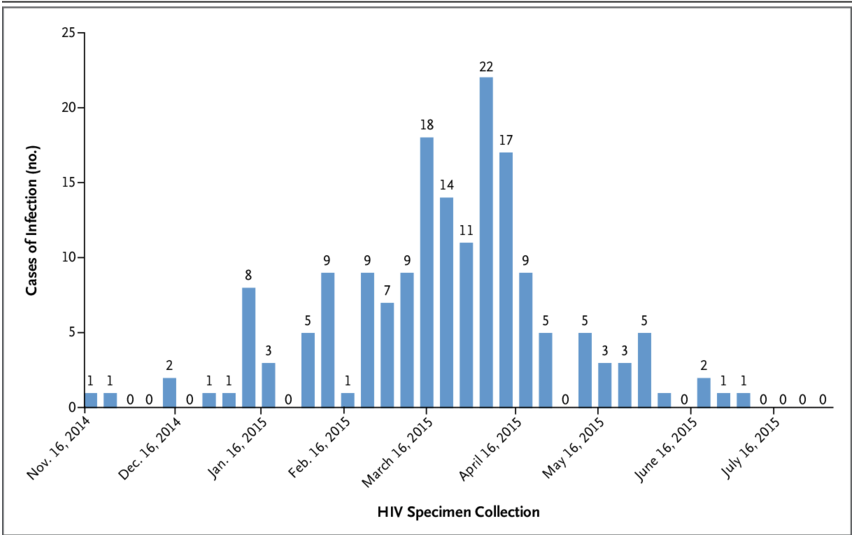 SSP Authorized
One stop shop
Behavioral health treatment
HCV/HIV/MAT  treatment provided
SSP emergency authorization
Syndemic
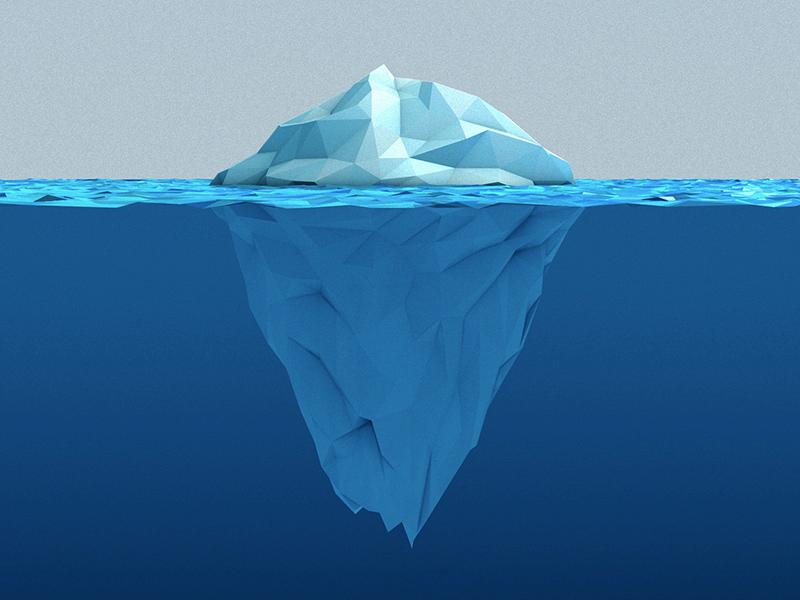 Linkage to Care
Quality of Care
Screening
HCV/HIV/STI
SUD           Behavior Risk
Harm Reduction Strategies
Access to Care
Poverty
Domestic Violence
Mental Illness
Historical Trauma*
Cultural
 Disconnection
Incarceration
others
Prevention
*Maria Yellow Horse Brave Heart Journal of Psychoactive Drugs Vol. 35, Iss. 1, 2003
Outline
Syndemic concepts
Clinical case
The SUD | HCV | HIV | STI syndemic in Indian Country
Interventions to mitigate the syndemic:
Societal (Macro), health system (micro), health professional (individual)
Conclusions
[Speaker Notes: ,]
Clinical Case:
What are the recommended next steps? (Check all that apply)
No further testing necessary, as initial reason for the visit (pregnancy testing) already completed
Draw serum HIV, test for gonorrhea and chlamydia in the urine and throat
Draw RPR, wait for results (~1 week) to determine treatment
Draw RPR and immediately administer 2.4 MU IM injection of benzathine penicillin for early latent stage syphilis
Draw RPR and immediately administer 2.4 MU IM injection of benzathine penicillin weekly x 3 weeks (total 7.2 MU) for late latent stage syphilis
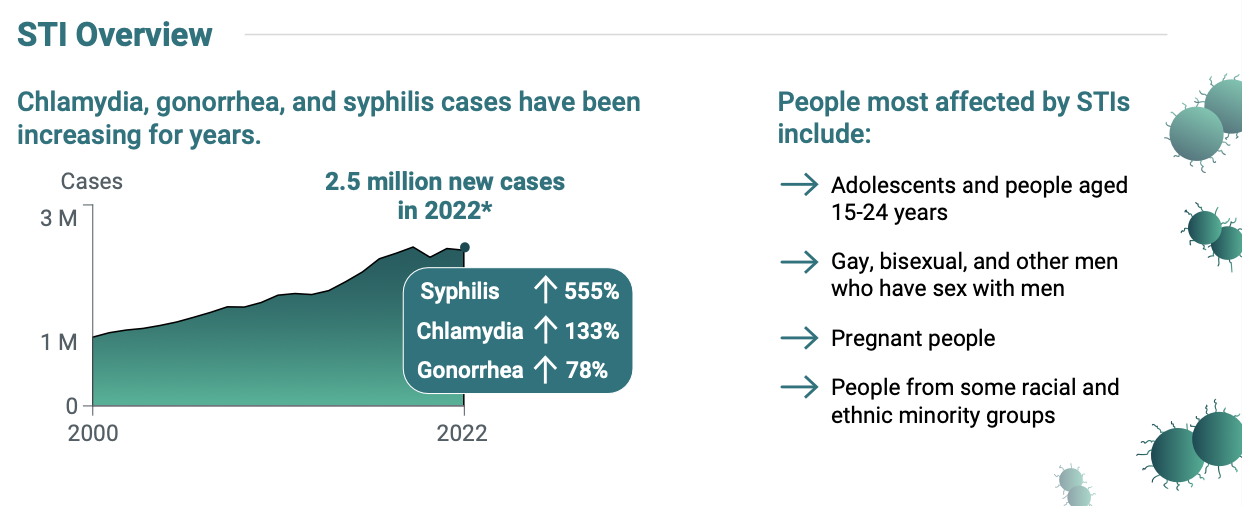 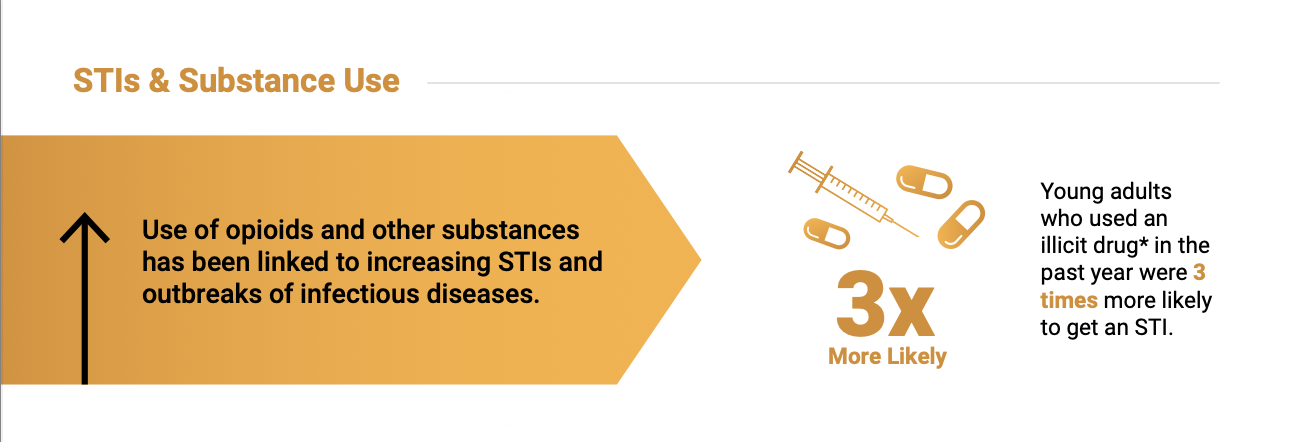 U.S. Syphilis Cases in Newborns Continue to Increase: A 10-Times Increase Over a Decade
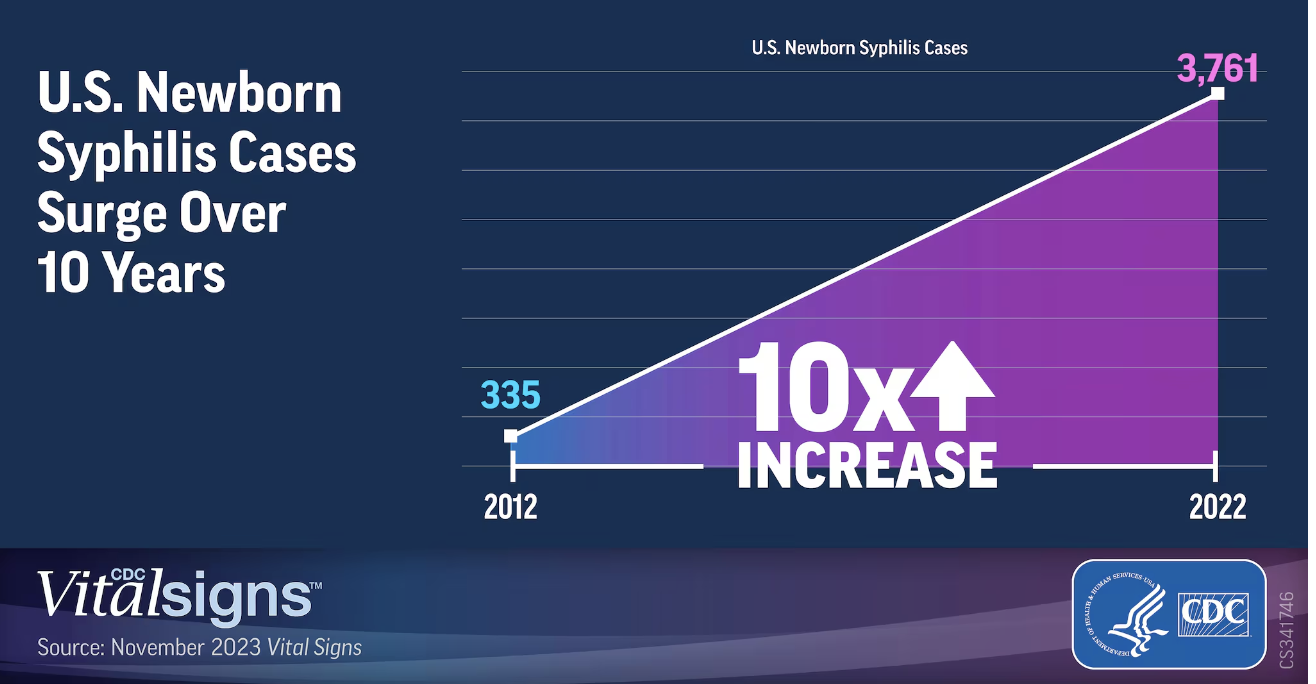 https://www.cdc.gov/media/releases/2023/s1107-newborn-syphilis.html
Increased Methamphetamine, Injection Drug, and Heroin Use Among Women and Heterosexual Men with Primary and Secondary Syphilis — United States, 2013–2017.
MMWR / February 15, 2019 / 68(6);144–148
Substance Use Among Persons with Syphilis During Pregnancy — Arizona and Georgia, 2018–2021
Carlson JM, Tannis A, Woodworth KR, et al. Substance Use Among Persons with Syphilis During Pregnancy — Arizona and Georgia, 2018–2021. MMWR Morb Mortal Wkly Rep 2023;72:63–67. DOI: http://dx.doi.org/10.15585/mmwr.mm7203a3
Congenital Syphilis — Rates of Reported Cases by Year of Ethnicity of Mother, United States, 2010–2019
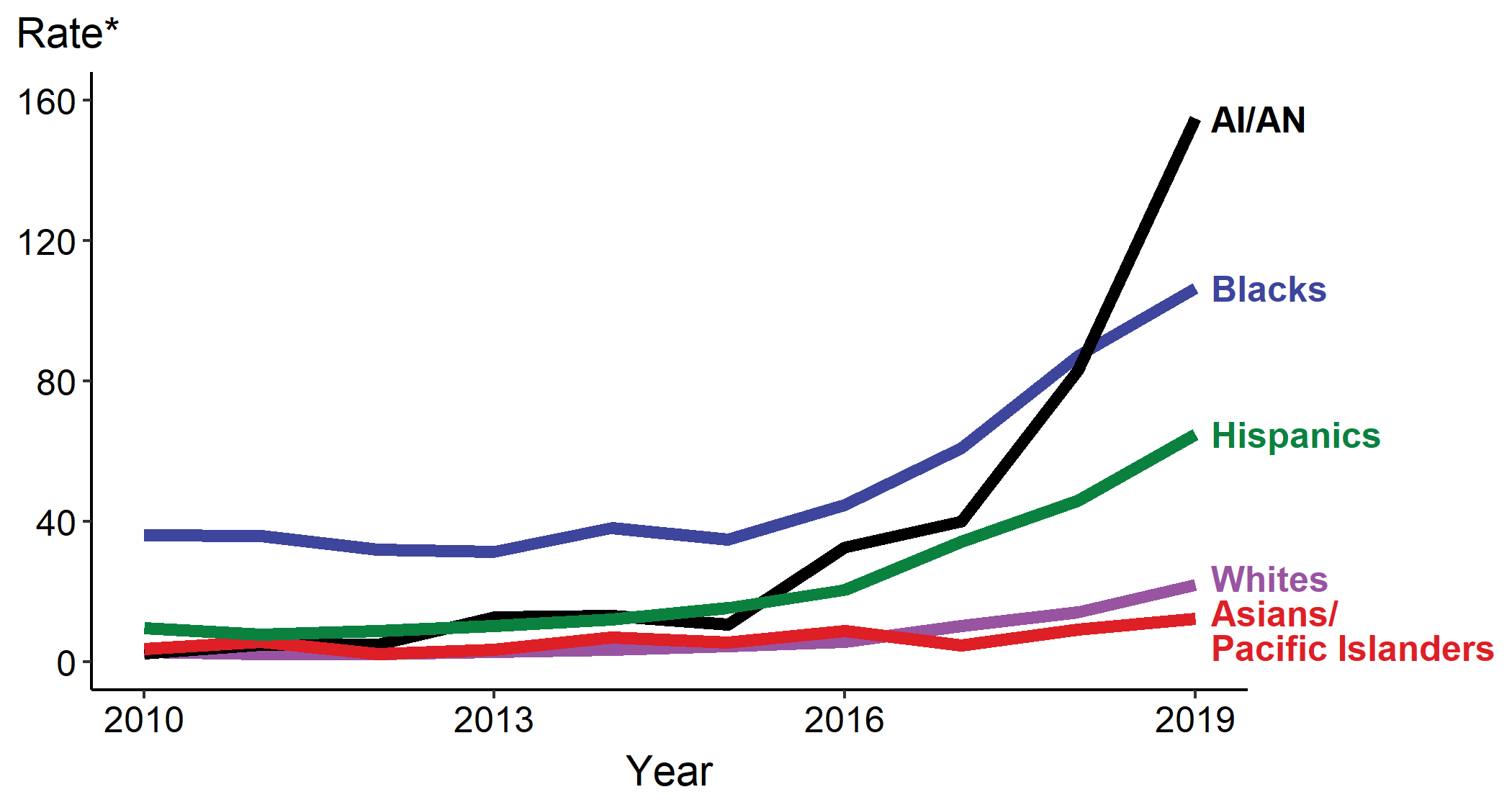 https://www.cdc.gov/std/statistics/2019/overview.htm#Syphilis
[Speaker Notes: ,]
HHS Announces Department Actions to Slow Surging Syphilis Epidemic
HHS  IMMEDIATE RELEASE REPORT. January 30, 2024
[Speaker Notes: ,]
HIV in American Indian/Alaska Native Populations
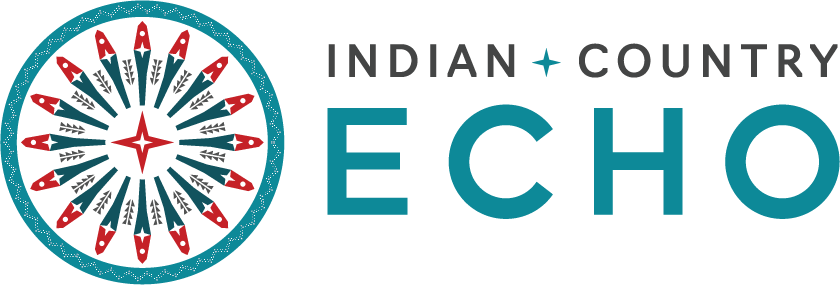 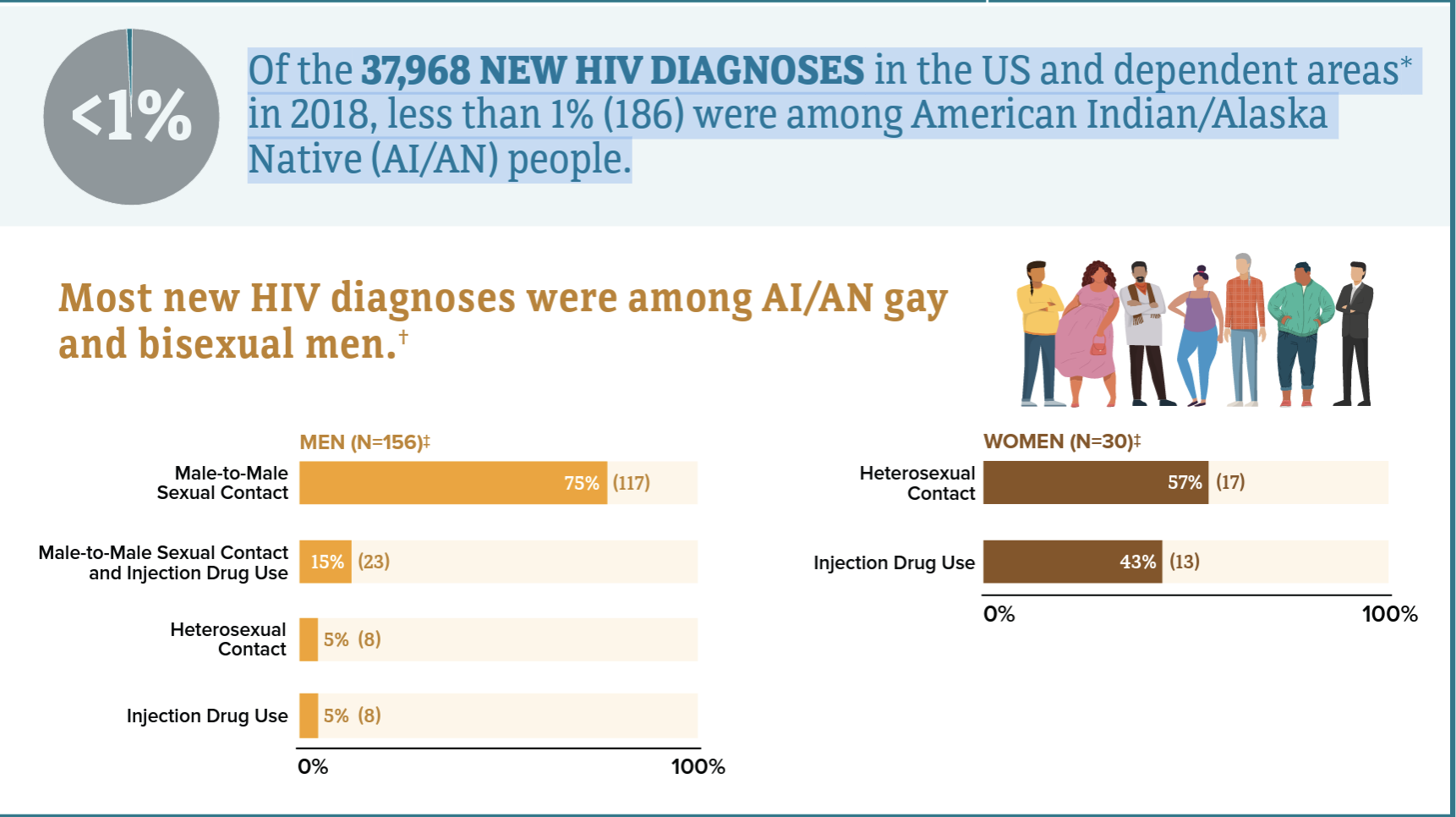 In the U.S. in 2018, both male and female AI/AN had the highest percent of estimated diagnoses of HIV infection attributed to injection drug use, compared with all races/ethnicities. 
Among men, 15% (23) of new HIV diagnoses were attributed to injection drug use, and 11% (21) were attributed to both male-to-male sex and injection drug use. 
Among women, 43% (13) of new HIV diagnoses were attributed to injection drug use.
American Indian/Alaska Native (AI/AN) 
HCV Statistics in the United States
HCV disproportionately affects AI/AN1,2
The AI/AN HCV mortality rate is 10.8 deaths per 100,000, compared to 4.5 per 100,000 nationally. 
From 2015 to 2016, incidence rates of acute HCV among AI/ANs rose from 1.8 to 3.1 cases per 100,000. 
Rates of chronic liver disease and cirrhosis deaths are 2.3 times higher among AI/ANs than Whites.
Centers for Disease Control and Prevention. Surveillance for Viral Hepatitis: United States, 2016. Retrieved from https://www.cdc.gov/hepatitis/statistics/2016surveillance/commentary.htm  
Center for Disease Control and Prevention. Deaths: Final Data for 2014. http://www.cdc.gov/nchs/data/nvsr/nvsr65/nvsr65_04.pdf 
US Census Bureau. https://www.census.gov/www. Accessed Nov 2, 2019
Trends in Indicators of Injection Drug Use, Indian Health Service, 2010-2014: A Study of Health Care Encounter Data
Overall national annual rates (per 10 000 adults) of diagnoses among American Indian/Alaska Native persons for hepatitis C virus (HCV) infection, opioid use disorder, arm cellulitis and abscess, and opioid-related overdose, Indian Health Service, 2010-2014. Rates of diagnoses represent 1 health care encounter per person per year. Data for HCV infections are for adults aged 18-35; all other data are for adults aged ≥18. Arm cellulitis was counted only among adults with no diabetes on or before the health care encounter for arm cellulitis visit (since 2001). Data source: National Patient Information Reporting System.
Evans ME, Person M, Reilley B, Leston J,. Public Health Rep. 2020 Jul/Aug;135(4):461-471.
[Speaker Notes: ,]
HIV, HCV, STIs, Drug Use Among AI/AN
AI/AN had the highest percent of estimated diagnoses of HIV infection attributed to injection drug use

Syphilis rates including congenital syphilis are rapidly increasing

 Exacerbates HIV transmission
 
Drug use is increasing nationwide and in Indian Country

AI/AN have greatest rates of new HCV diagnoses

 Over 2x national rate of HCV-related mortality
 Rates are decreasing with greater availability of treatment
Outline
Syndemic concepts
Clinical case
The SUD | HCV | HIV | STI syndemic in Indian Country
Interventions to mitigate the syndemic:
Societal (Macro), health system (micro), health professional (individual)
Conclusions
[Speaker Notes: ,]
What can we do to mitigate the syndemic?
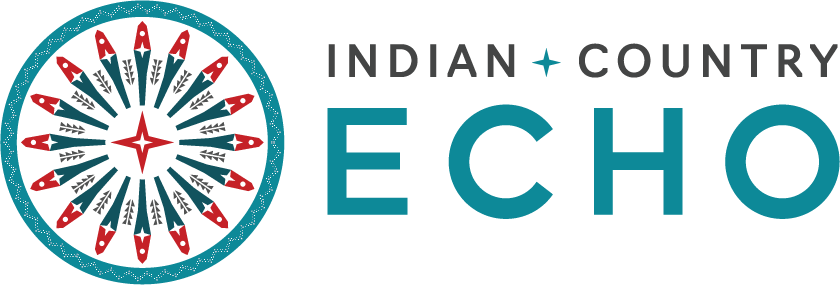 Actions to Address the Syndemic Among People Who Inject Drugs as a Primary Care Health Care Worker
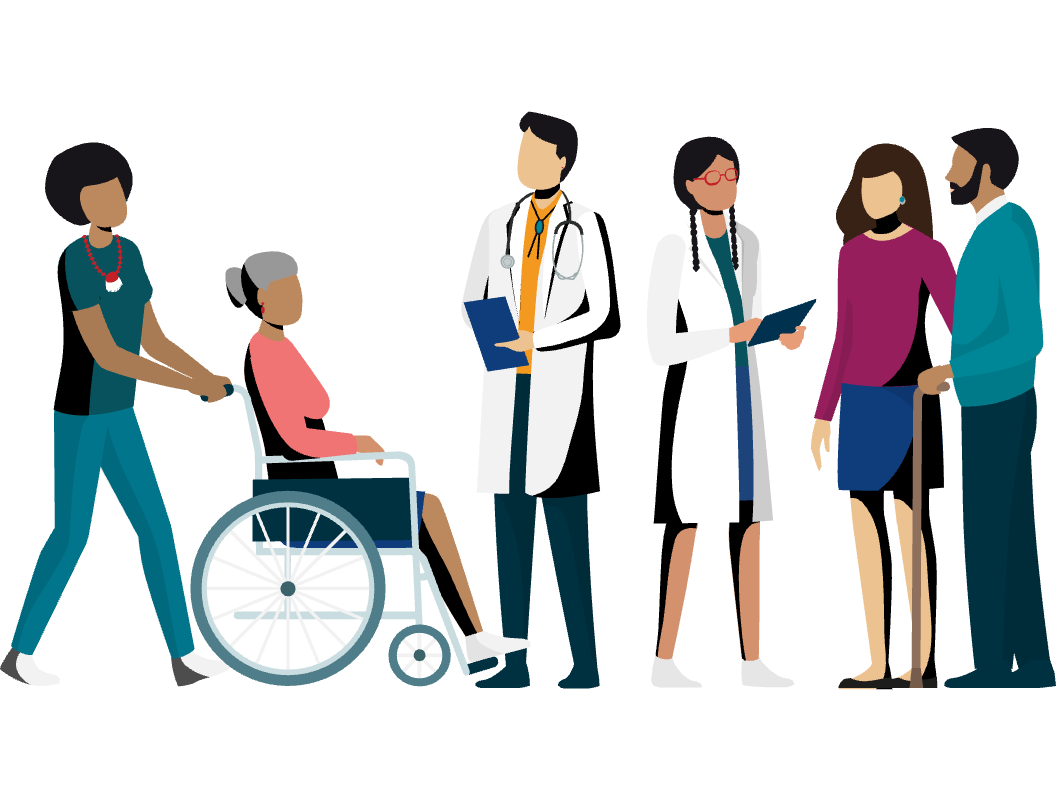 Screening patients for SUDs and mental health disorders
 
Testing patients and their sexual or drug-injection partners for HIV, HCV, and STIs
With appropriate pre and post-test counseling

Offering immediate treatment according to established guidelines for patients who test positive
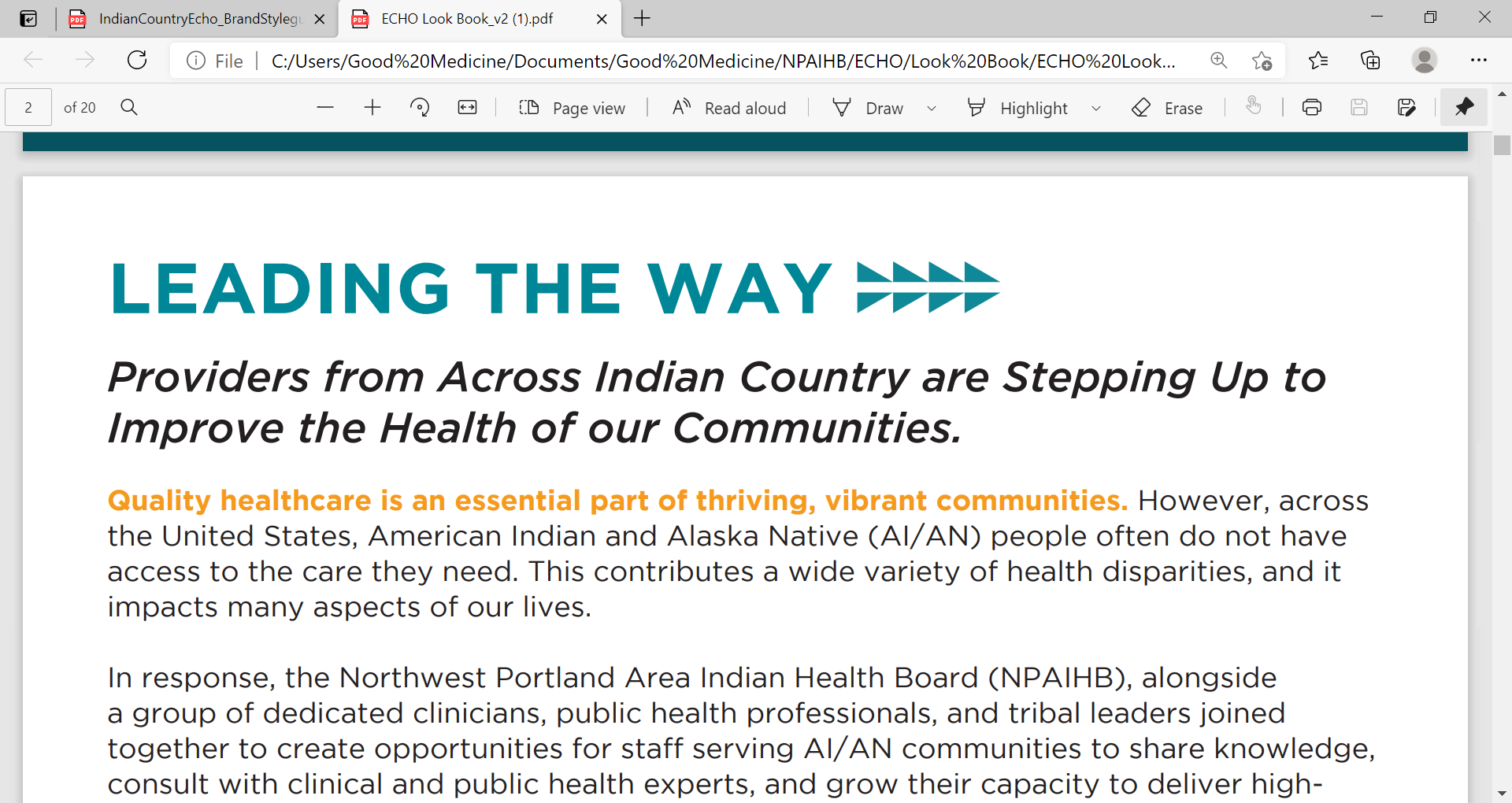 Threading the Needle — How to Stop  the HIV Outbreak in Rural Indiana Steffanie A. Strathdee, Ph.D., and Chris Beyrer, M.D., M.P.H.  NEJM 373;5 nejm.org July 30, 2015
Actions to Address the Syndemics Among People Who Inject Drugs as a Primary Care Health Care Worker
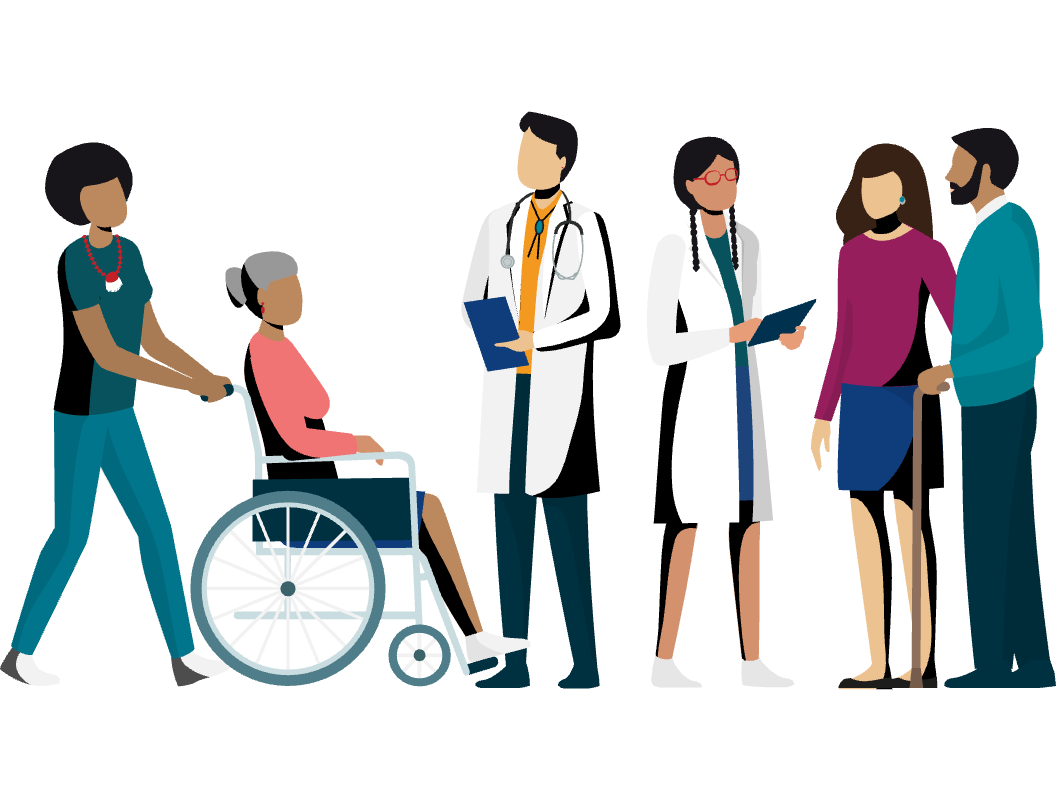 Providing Hep B vaccinations

Providing naloxone to opioid users and their families/partners

Acquiring training to provide opioid agonist therapy
Supporting injection-drug users by providing sterile syringes or referring them to syringe service programs
What can the Healthcare Worker do for Mr. S?
“Using trauma terminology implies that the individual is responsible for the response, rather than the broader systemic force caused by the state’s abuse of power”
Linklater, R. (2014). Decolonizing trauma work : Indigenous stories and strategies. Black Point, Nova Scotia: Fernwood Publishing.
What can the Health Care system (Leadership) 
do for to Mitigate the Syndemic (Micro level)
“Using trauma terminology implies that the individual is responsible for the response, rather than the broader systemic force caused by the state’s abuse of power”
Linklater, R. (2014). Decolonizing trauma work : Indigenous stories and strategies. Black Point, Nova Scotia: Fernwood Publishing.
What Can Society Do To Mitigate the Syndemic (Macro level)?
Decrease Injection Drug Use a make it safer
Make SSP available
Easy access to MAT
Easy access to behavioral health
Eliminate social and structural determinants of injection drug use 
Poverty (Decrease the economic inequality gap)
Housing
Lack of education
Racism
Stigma
Mass incarceration (Reform drug laws)
“Using trauma terminology implies that the individual is responsible for the response, rather than the broader systemic force caused by the state’s abuse of power”
Linklater, R. (2014). Decolonizing trauma work : Indigenous stories and strategies. Black Point, Nova Scotia: Fernwood Publishing.
Syringe Services Programs
SSPs adapt to local needs by providing comprehensive support services, such as ways to get treatment, medicines to prevent overdoses, and tools to prevent HIV and viral hepatitis. Many support services may be operated in partnership with federal government funding1

Combined use of OST and high coverage of NSP was associated with a 74% risk reduction in HCV acquisition 2
31
1. HIV.gov: Syringe Serviece Programs. https://www.hiv.gov/federal-response/policies-issues/syringe-services-programs
”No-Wrong Door Approach”
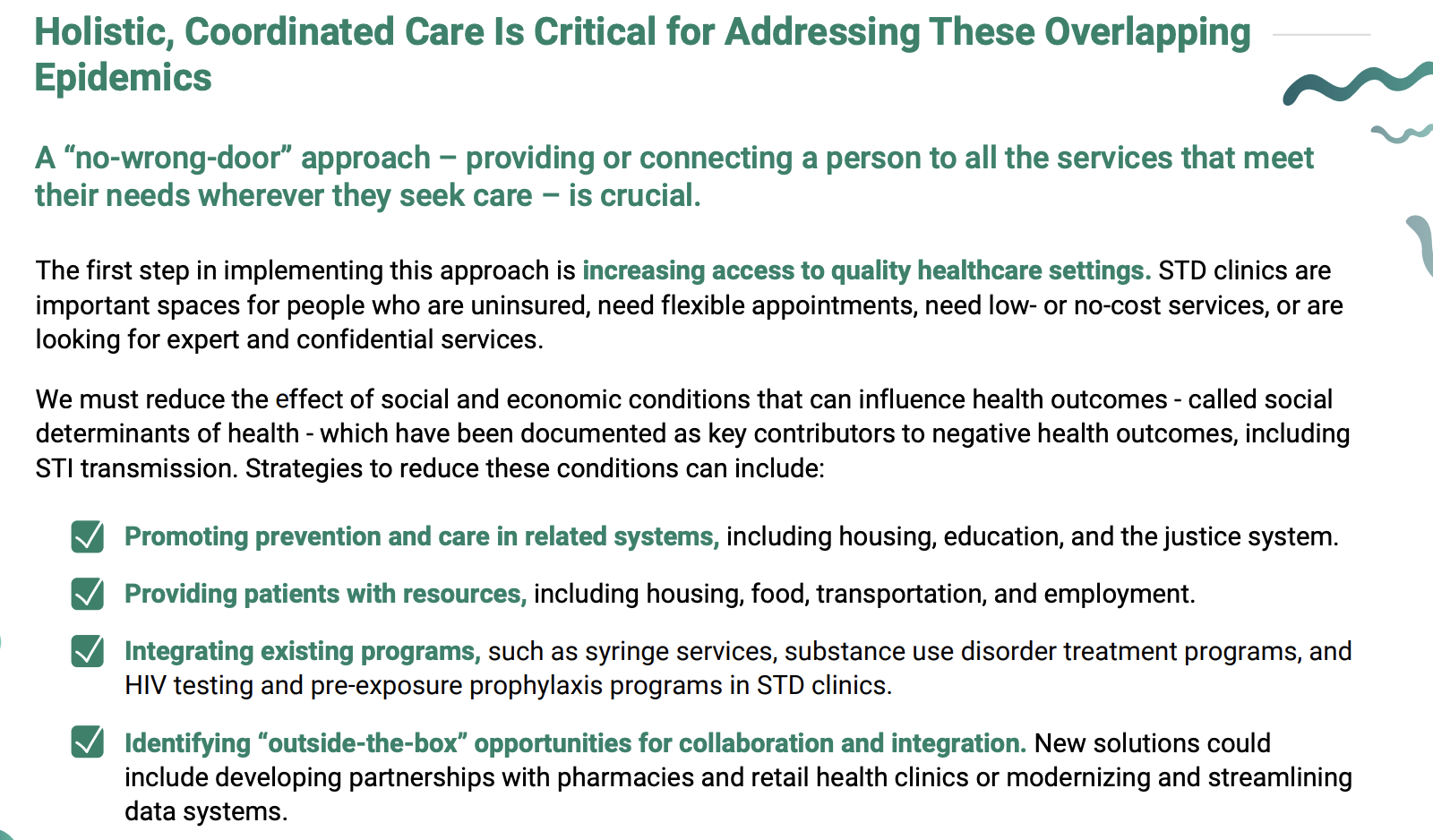 https://www.cdc.gov/std/statistics/2019/syndemic-infographic.pdf
Clinical Case:
What are the recommended next steps? (Check all that apply)
No further testing necessary, as initial reason for the visit (pregnancy testing) already completed
Draw serum HIV, test for gonorrhea and chlamydia in the urine and throat
Draw RPR, wait for results (~1 week) to determine treatment
Draw RPR and immediately administer 2.4 MU IM injection of benzathine penicillin for early latent stage syphilis
Draw RPR and immediately administer 2.4 MU IM injection of benzathine penicillin weekly x 3 weeks (total 7.2 MU) for late latent stage syphilis
[Speaker Notes: B. Serum HIV recommended since last sexual encounter was only 3 weeks ago and rapid HIV antibody test has a window period that can exceed 3 weeks.  GC/CT testing at all anatomical sites recommended (urine + throat)
D. Immediate treatment indicated as patient reports unstable housing and inconsistent access to transportation and phone.  Significant likelihood that clinic would not be able to contact patient easily for recall.  Only 1 injection needed since last RPR was within 1 year.]
What else would you recommend
SUD counseling and treatment 
HIV counseling and PrEP
HCV screening
Social services intervention for housing and transportation
Conclusions
Ending the syndemic will require a multipronged approach


SUD services should be integrated into primary care – barriers for harm reduction should be removed

The efficacy of PrEP and HIV treatment has been established – access for the most vulnerable is critical

Syphilis is taking a toll in AI/AN communities – zero tolerance for congenital syphilis should be the standard
References
Singer, M. and Clair, S. (2003), Syndemics and Public Health: Reconceptualizing Disease in Bio‐Social Context. Medical Anthropology Quarterly, 17: 423-441. https://doi.org/10.1525/maq.2003.17.4.423
Chu PL, Santos GM, Vu A et al. Journal of the International AIDS Society 2012. 15:102-103
Community Outbreak of HIV Infection Linked to Injection Drug Use of Oxymorphone — Indiana, 2015 MMWR May 1, 2015 / 64(16):443-444
US Census Bureau. https://www.census.gov/www. Accessed March 22, 2021
Evans ME, Person M, Reilley B, et al. Trends in Indicators of Injection Drug Use, Indian Health Service, 2010-2014 : A Study of Health Care Encounter Data. Public Health Rep. 2020 Jul/Aug;135(4):461-471. doi: 10.1177/0033354920937284. Epub 2020 Jul 7. PMID: 32633599; PMCID: PMC7383762.
Viral Hepatitis Surveillance Report 2018 — Hepatitis C https://www.cdc.gov/hepatitis/statistics/2018surveillance/HepC.htm
Melkonian SC, Jim MA, Haverkamp D, et al. Disparities in Cancer Incidence and Trends among American Indians and Alaska Natives in the United States, 2010-2015. Cancer Epidemiol Biomarkers Prev. 2019;28(10):1604-1611. doi:10.1158/1055-9965.EPI-19-0288
National Center for HIV/AIDS, Viral Hepatitis, STD, and TB Prevention Division of HIV/AIDS Prevention. https://www.cdc.gov/hiv/group/racialethnic/aian/index.html
References
Sordo L, Barrio G, Bravo M J, Indave B I, Degenhardt L, Wiessing L et al. Mortality risk during and after opioid substitution treatment: systematic review and meta-analysis of cohort studies BMJ 2017; 357 :j1550 doi:10.1136/bmj.j1550
Haffajee RL, Lin LA, Bohnert ASB, Goldstick JE. Characteristics of US Counties With High Opioid Overdose Mortality and Low Capacity to Deliver Medications for Opioid Use Disorder. JAMA Netw Open. 2019;2(6):e196373. doi:10.1001/jamanetworkopen.2019.6373
Reilley B, Haberling DL, Person M, Leston J, Iralu J, Haverkate R, Siddiqi AE. Assessing New Diagnoses of HIV Among American Indian/Alaska Natives Served by the Indian Health Service, 2005-2014. Public Health Rep. 2018 Mar/Apr;133(2):163-168. doi: 10.1177/0033354917753118. Epub 2018 Mar 8. PMID: 29517957; PMCID: PMC5871137.
Lauren Canary, Susan Hariri, Cecily Campbell, et al., Geographic Disparities in Access to Syringe Services Programs Among Young Persons With Hepatitis C Virus Infection in the United States, Clinical Infectious Diseases, Volume 65, Issue 3, 1 August 2017, Pages 514–517
Paquette CE, Pollini RA. Injection drug use, HIV/HCV, and related services in nonurban areas of the United States: A systematic review. Drug Alcohol Depend. 2018 Jul 1;188:239-250. doi: 10.1016/j.drugalcdep.2018.03.049. Epub 2018 May 8. PMID: 29787966; PMCID: PMC5999584.
Jon E. Zibbell, Alice K. Asher, Rajiv C. Patel, et al. Increases in Acute Hepatitis C Virus Infection Related to a Growing Opioid Epidemic and Associated Injection Drug Use, United States, 2004 to 2014. J Public Health. 2018 Feb; 108(2): 175–181.
Questions?
Thank You